Return to land (per acre), by corn yield, $3.50 per bushel harvest price (Land Use Analyzer)
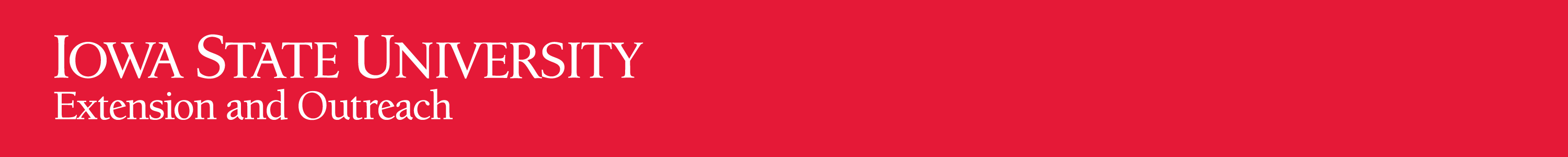 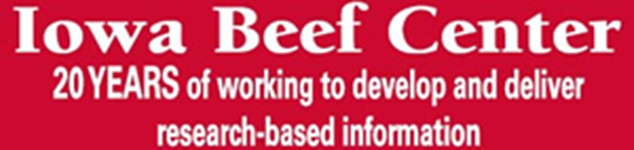 [Speaker Notes: While corn production was profitable the past three years, lower returns are projected for 2014-2015.]